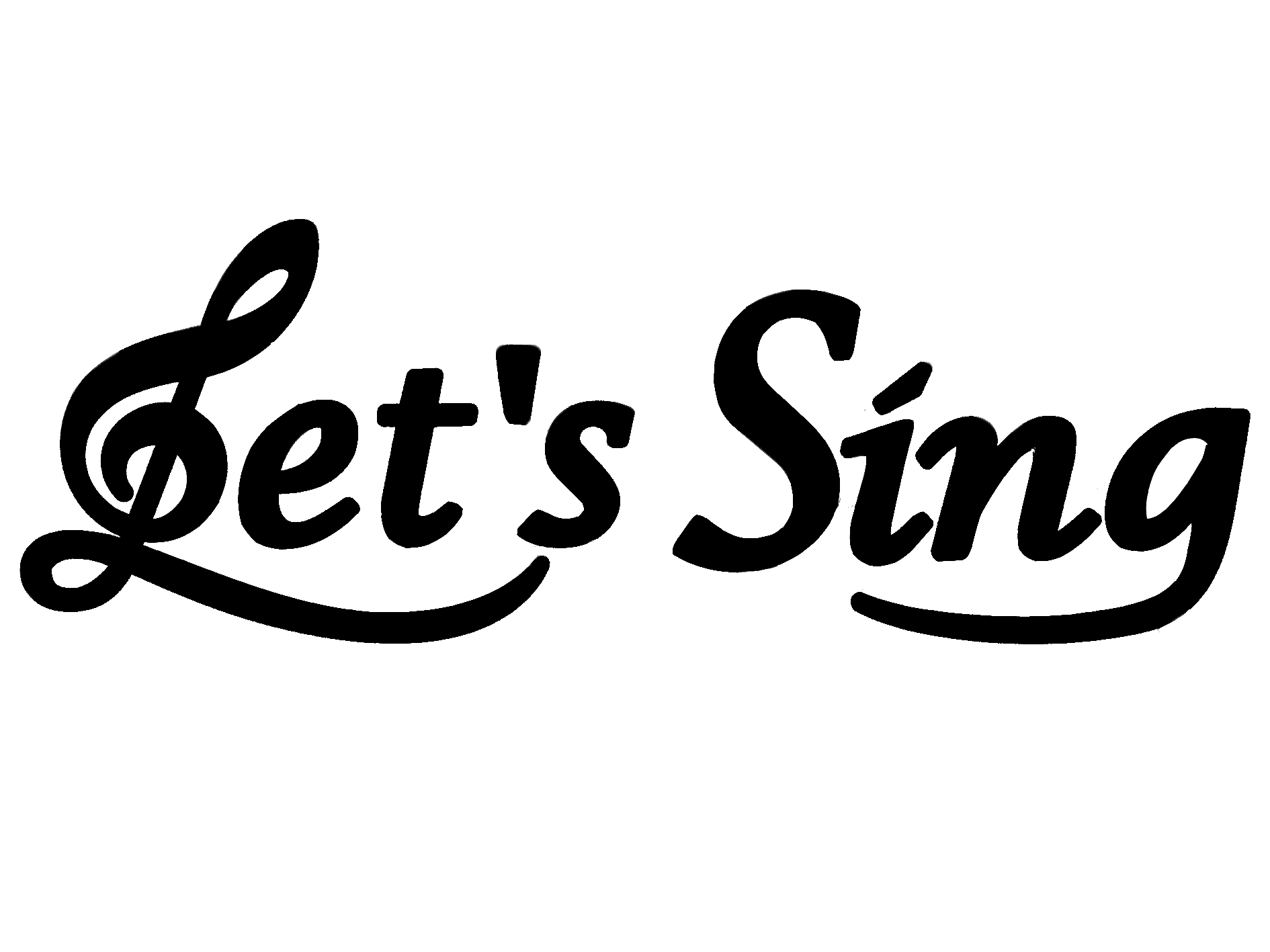 Therefore be imitators of God, as beloved children. And walk in love, as Christ loved us and gave himself up for us, a fragrant offering and sacrifice to God.
													Ephesians 5:1-2
Therefore be imitators of God, as beloved children. And walk in love, as Christ loved us and gave himself up for us, a fragrant offering and sacrifice to God.
													Ephesians 5:1-2
Therefore be imitators of God, as beloved children. And walk in love, as Christ loved us and gave himself up for us, a fragrant offering and sacrifice to God.
													Ephesians 5:1-2
Therefore be imitators of God, as beloved children. And walk in love, as Christ loved us and gave himself up for us, a fragrant offering and sacrifice to God.
													Ephesians 5:1-2
for at one time you were darkness, but now you are light in the Lord. Walk as children of light 
													Ephesians 5:8
Therefore be imitators of God, as beloved children. And walk in love, as Christ loved us and gave himself up for us, a fragrant offering and sacrifice to God.
													Ephesians 5:1-2
for at one time you were darkness, but now you are light in the Lord. Walk as children of light 
													Ephesians 5:8
Look carefully then how you walk, not as unwise but as wise																											Ephesians 5:15
Therefore be imitators of God, as beloved children. And walk in love, as Christ loved us and gave himself up for us, a fragrant offering and sacrifice to God.
													Ephesians 5:1-2
for at one time you were darkness, but now you are light in the Lord. Walk as children of light 
													Ephesians 5:8
Look carefully then how you walk, not as unwise but as wise																											Ephesians 5:15
15 Look carefully then how you walk, not as unwise but as wise, 16 making the best use of the time, because the days are evil. 

17 Therefore do not be foolish, but understand what the will of the Lord is. 

18 And do not get drunk with wine, for that is debauchery, but be filled with the Spirit,
15 Look carefully then how you walk, not as unwise but as wise, 16 making the best use of the time, because the days are evil. 

17 Therefore do not be foolish, but understand what the will of the Lord is. 

18 And do not get drunk with wine, for that is debauchery, but be filled with the Spirit,
15 Look carefully then how you walk, not as unwise but as wise, 16 making the best use of the time, because the days are evil. 

17 Therefore do not be foolish, but understand what the will of the Lord is. 

18 And do not get drunk with wine, for that is debauchery, but be filled with the Spirit,
15 Look carefully then how you walk, not as unwise but as wise, 16 making the best use of the time, because the days are evil. 

17 Therefore do not be foolish, but understand what the will of the Lord is. 

18 And do not get drunk with wine, for that is debauchery, but be filled with the Spirit,
15 Look carefully then how you walk, not as unwise but as wise, 16 making the best use of the time, because the days are evil. 

17 Therefore do not be foolish, but understand what the will of the Lord is. 

18 And do not get drunk with wine, for that is debauchery, but be filled with the Spirit,
15 Look carefully then how you walk, not as unwise but as wise, 16 making the best use of the time, because the days are evil. 

17 Therefore do not be foolish, but understand what the will of the Lord is. 

18 And do not get drunk with wine, for that is debauchery, but be filled with the Spirit,
15 Look carefully then how you walk, not as unwise but as wise, 16 making the best use of the time, because the days are evil. 

17 Therefore do not be foolish, but understand what the will of the Lord is. 

18 And do not get drunk with wine, for that is debauchery, but be filled with the Spirit,
Let the word of Christ dwell in you richly, teaching and admonishing one another in all wisdom, singing psalms and hymns and spiritual songs, with thankfulness in your hearts to God. 
													Colossians 3:16
…but be filled with the Spirit, 19 addressing one another in psalms and hymns and spiritual songs, singing and making melody to the Lord with your heart, 20 giving thanks always and for everything to God the Father in the name of our Lord Jesus Christ,
												  Ephesians 5:18-20
Let the word of Christ dwell in you richly, teaching and admonishing one another in all wisdom, singing psalms and hymns and spiritual songs, with thankfulness in your hearts to God. 
													Colossians 3:16
…but be filled with the Spirit, 19 addressing one another in psalms and hymns and spiritual songs, singing and making melody to the Lord with your heart, 20 giving thanks always and for everything to God the Father in the name of our Lord Jesus Christ,
												  Ephesians 5:18-20
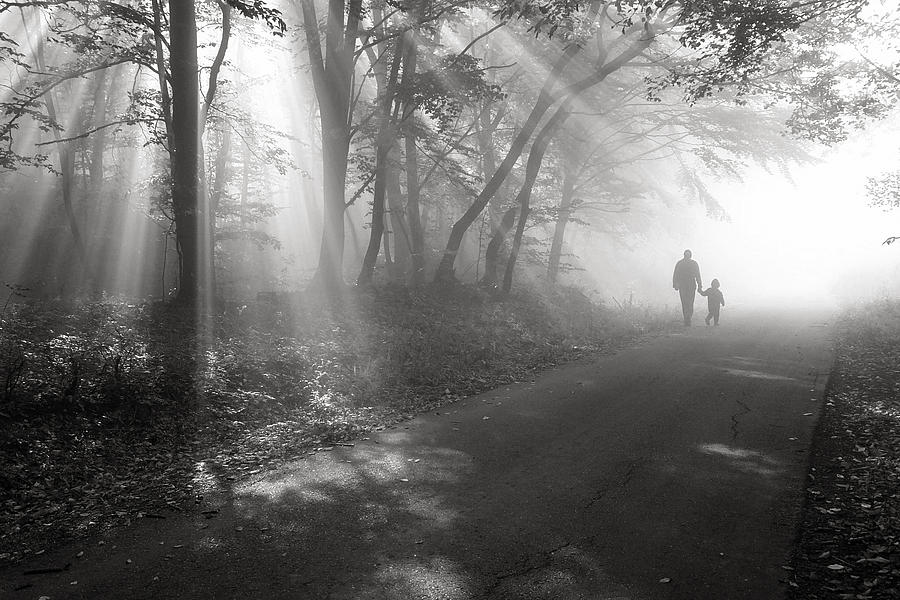 19 speaking to one another in psalms and hymns and spiritual songs,
with all wisdom teaching and admonishing one another with psalms and hymns and spiritual songs 												Colossians 3:16
19 speaking to one another in psalms and hymns and spiritual songs,
19 speaking to one another in psalms and hymns and spiritual songs,
19 speaking to one another in psalms and hymns and spiritual songs, 

singing and making melody with your heart             to the Lord;
19 speaking to one another in psalms and hymns and spiritual songs, 

singing and making melody with your heart             to the Lord;
…When you assemble, each one has a psalm… 											1 Corinthians 14:26 NASB
…When you come together, each one has a hymn…									1 Corinthians 14:26 ESV
19 speaking to one another in psalms and hymns and spiritual songs, 

singing and making melody with your heart             to the Lord;
To sing with the harp
To move by touch
To pluck a string
To sing
19 speaking to one another in psalms and hymns and spiritual songs, 

singing and making melody with your heart             to the Lord;
and in order that the Gentiles might glorify God for his mercy. As it is written,

“Therefore I will praise you among the Gentiles,    and sing to your name.”
														Romans 15:9
19 speaking to one another in psalms and hymns and spiritual songs, 

singing and making melody with your heart             to the Lord;
What am I to do? I will pray with my spirit, but I will pray with my mind also; I will sing praise with my spirit, but I will sing with my mind also.															1 Corinthians 14:15
19 speaking to one another in psalms and hymns and spiritual songs, 

singing and making melody with your heart             to the Lord;
Is anyone among you suffering? Let him pray. Is anyone cheerful? Let him sing praise.																               James 5:13
19 speaking to one another in psalms and hymns and spiritual songs, 

singing and making melody with your heart             to the Lord;
20 always giving thanks for all things in the name of our Lord Jesus Christ to God, even the Father;
19 speaking to one another in psalms and hymns and spiritual songs, 

singing and making melody with your heart             to the Lord;
20 always giving thanks for all things in the name of our Lord Jesus Christ to God, even the Father;
19 speaking to one another in psalms and hymns and spiritual songs, 

singing and making melody with your heart             to the Lord;
20 always giving thanks for all things in the name of our Lord Jesus Christ to God, even the Father;
19 speaking to one another in psalms and hymns and spiritual songs, 

singing and making melody with your heart             to the Lord;
20 always giving thanks for all things in the name of our Lord Jesus Christ to God, even the Father;
21 and be subject to one another in the fear of Christ.
19 speaking to one another in psalms and hymns and spiritual songs, 

singing and making melody with your heart             to the Lord;
20 always giving thanks for all things in the name of our Lord Jesus Christ to God, even the Father;
21 and be subject to one another in the fear of Christ.
18 And do not get drunk with wine, for that is dissipation, but be filled with the Spirit,
19 speaking to one another in psalms and hymns and spiritual songs, 

singing and making melody with your heart             to the Lord;
20 always giving thanks for all things in the name of our Lord Jesus Christ to God, even the Father;
21 and be subject to one another in the fear of Christ.
18 And do not get drunk with wine, for that is dissipation, but be filled with the Spirit,
19 speaking to one another in psalms and hymns and spiritual songs, 

singing and making melody with your heart             to the Lord;
20 always giving thanks for all things in the name of our Lord Jesus Christ to God, even the Father;
21 and be subject to one another in the fear of Christ.
18 And do not get drunk with wine, for that is dissipation, but be filled with the Spirit,
19 speaking to one another in psalms and hymns and spiritual songs, 

singing and making melody with your heart             to the Lord;
20 always giving thanks for all things in the name of our Lord Jesus Christ to God, even the Father;
21 and be subject to one another in the fear of Christ.
18 And do not get drunk with wine, for that is dissipation, but be filled with the Spirit,
19 speaking to one another in psalms and hymns and spiritual songs, 

singing and making melody with your heart             to the Lord;
20 always giving thanks for all things in the name of our Lord Jesus Christ to God, even the Father;
21 and be subject to one another in the fear of Christ.